4th Webinar on IFRS17 
July 23, 2021
IFRS17 Implementation Challanges
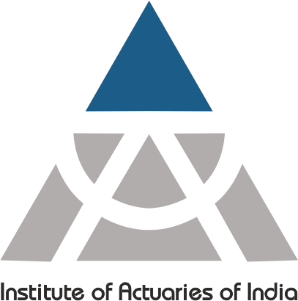 Aditya Jain , Rusly Winandar
IFRS17 Tribe Leader, Platform Lead
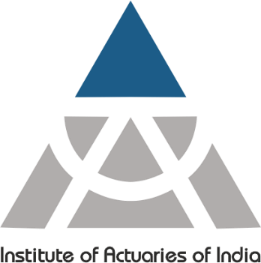 Agenda
Technical
Transition
Solution
Implementation
www.actuariesindia.org
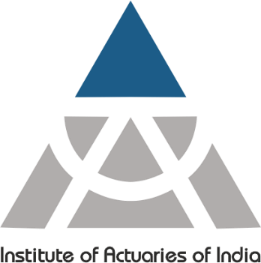 Technical Paper Interpretation
Baselining standard interpretation before designing solution and get key stakeholder (like senior management, auditors) approvals

Working in Agile model where implementation can start based on baselined standard interpretation

Align as much as possible with your regional partner to avoid dual accounting

With technical interpretation perform technical assessment or test your interpretation and alternatives using Impact Assessment 

Most of the time we took to deliberate the interpretation paper were
VFA eligibility
Discount Rates
Onerous contracts 
Transition Approach
Coverage units
Level of aggregation
Determining the Key Performance Indicators
www.actuariesindia.org
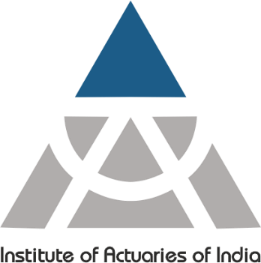 Performing Impact Assessment
Impact Assessment result helps us understand the levers
It tells us which transition approach we should take
It also tells us what simplification is required in solution
Gives a high-level indication of our opening CSM and Shareholder equity
www.actuariesindia.org
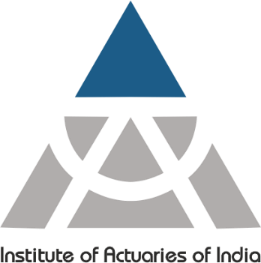 Agenda
Technical
Transition
Solution
Implementation
www.actuariesindia.org
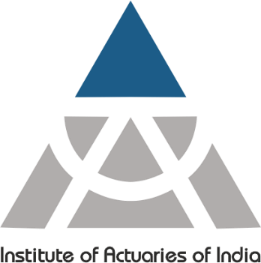 Transition Challenges : Functional
Use of hind sights and
doing the right thing
Availability of Past Data
Availability of data (completeness and granularity)
Why and when to use FRA and FVA
One should consider using MRA approach since it can give significant uplift
Use of multi model or one model approach for Actuarial models/ actuarial data availability / ability to perform analysis of movement 
How do you calculate risk adjustment for past year? (especially in periods when you did not have ECAP)
How to allocate expenses, how to make sure chart of accounts reconcile? Issues on VFA cashflows such as FMC not stored at policy level
How to perform onerous cohort classifications
Extraction and Reconciliation
Business requirements need to be customized for each year
Past year data not easily available/ not granular enough
Accounting treatments in different years: manual adjustments, use unmodelled cashflows
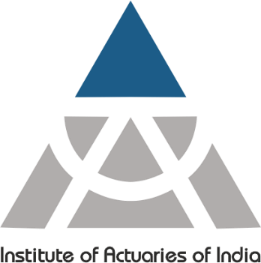 Transition Challenges : Technology
Different level of data granularity (policy, product group, cohort)
How do we procure historic data both transactions and snapshot (data restore might be time consuming with infrastructure constraints)?
Define and document clear business requirements.
Must conduct data gap assessment including data from manual processes. Can start from impact assessment. Start early.
Consider data availability and granularity to decide on transition approach.
Ensure enhancements in source systems do not impact historic data.
Use the same data source used for previous years reporting.
Data
Depending on approach taken, tools to be customized for each year
How to build standard process to address various changes over the years? Such as changes in valuation data, accounting data methodology, different data format and fields
How do we procure data from manual processes, such as claims from third party administrators and reinsurance data that were not standardized?
Consider data gap assessment result (availability and granularity) to decide which transition approach to use in which years and build the process to extract and transform those data.
Plan to build different transition approaches in transition tools.
Plan to collect historic data from manual processes and load the data into database for further data transformation.
Process
What database platform and data transformation tools to use?
How to ensure enough capacity for all transition data and to run transition tools for many years (storage, processing power, network to retrieve data from source systems to transition database)?
Evaluate and select platform and tools that are aligned with company’s technology architecture and with available resources in the market. Example: Informatica, Talend, IBM InfoSphere, Microsoft SSIS, etc.
Consider using cloud-based infrastructure: Azure, Google, AWS, etc. (faster provisioning, pay based on usage, can increase capacity as needed).
Based on data gap assessment, might need to setup infrastructure for restoration of backup data, need to weigh cost and benefits.
Technology
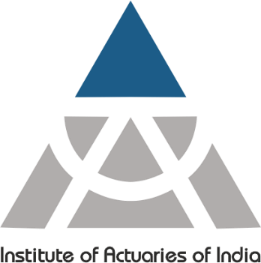 Transition Challenges : Testing
Scope and Approach
Planning
Test Findings
Define clear scope for each tests (unit test, system test, system integration test, user acceptance test)
Agree on what will and will not be tested
Perform testing in cycles, start with 1 month production data for each type of transition approach, then extend to full year
Perform data gap assessment for historical data
Involve subject matter expert from technology team who has very good knowledge of the source systems in data gap assessment
Plan to include effort and time to:
Run Transition tools for many months (depending on scope)
Collect historical data from all data sources (systems, Excel, text / csv files)
Clean up and standardize historical data (could be different data format, incorrect data, or ad-hoc data changes)
Implement changes from Solution and re-run Transition tools if needed
Investigate issues found during testing
Implement testing automation and include data quality checks to verify data input and output
Prepare baseline data for comparison with Transition tools output (such as current reports)
Establish team that has technical and business knowledge and include functional and technology subject matter experts, including data engineer skill sets
Many reconciliation issues during testing -> use baseline data and group output data in various combinations to identify and isolate the difference, deep-dive into detailed data
Some possible findings:
Data patching to fix issued in the past
Manual adjustments on accounting ledger or policy admin systems
Data quality issues in policy admin systems
Transition tools does not use correct logic to process some past transactions (the transactions rarely happens, it did not happen in recent years, or there were enhancements in source systems)
Ad-hoc / temporary business initiative in the past (such as one-off compensation program, special customer program, etc.)
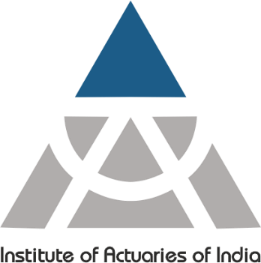 Agenda
Technical
Transition
Solution
Implementation
www.actuariesindia.org
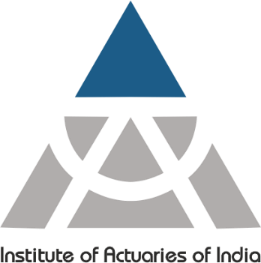 Solution : Actuarial Challenges
Data and Model Changes in order to meet IFRS17 specific requirements 

Solution will require policy level results to be produced for Base step and AOM steps – Processing and Storage concerns

Needs to optimize the model run time and impact on Work Day Timetable

Modelling of Reinsurance treaties including multiple treaties for same contract

Solution Design may change as there is change in technical interpretation – how to ensure consistency across design / how to fit the testing of these changes in SIT/UAT to meet the target timeline 

Unmodelled products or cashflows – significant burden on process to produce consistent results

Some of the accounting manual adjustments will now need to flow
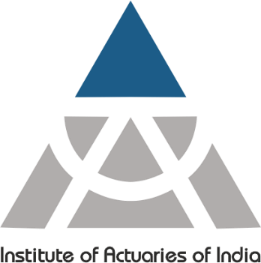 Solution : Accounting Challenges
Create a independent accounting ledger or use current ledger and add adjustment ledger to produce IFRS17 results

Data availability, granularity and transformation

One to One mapping required between Chart of Accounts of current reporting and IFRS17 reporting to help reconciliation – Impact on BAU

Complicated Expense allocation drivers to ensure group of contracts do not become onerous ; alignment with current experience investigation process

Alignment of definitions between actuaries and accounting to ensure unnecessary variances are not created – impact on CSM and current profitability

Allow for some approximation/simplifications – no marks for spurious accuracy

Manual Journal entries which require high level of assessment to allow for proper handling in IFRS17
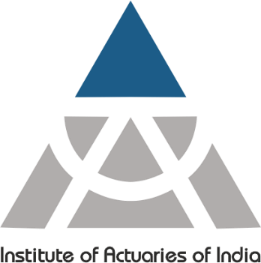 Solution : Technology Challenges
Do we have all the required data at the right level of granularity? How do we extract those data for data transformation in the solution?
What enhancements are required in source systems to provide the data?
How do we ensure data consistency between data sets used for current and IFRS 17 reports?
Define and document clear business requirements.
Conduct data gap assessment, can leverage and expand from Transition.
Identify all data sources and design data model and flow.
Design and build source system enhancements to provide the data.
Design and build solution to extract and ingest data from all data sources.
Chart of accounts mapping and reconciliation with current reporting.
Data
How to design future process can meet work-day timetable?
How do we procure data from manual processes on time?
How to design future process that can handle un-happy scenarios (data issues from source systems, issues during extraction, etc.)?
Design process to meet work-day timetable for financial reporting, factoring all systems and manual processes that provide the data input. Include un-happy scenarios in design of to-be process.
Identify opportunities for automation. Consider investment to build automated solution to replace Excel files for large data transformation. For example: expense allocation, claims data from third party administrators.
Process
What database platform and data transformation tools to use?
How to design infrastructure with enough capacity to run data transformation and store data in the future?
Evaluate and select platform and tools aligned with company’s technology architecture and with available resources in the market. Use same tools as in Transition. Example: Informatica, Talend, IBM InfoSphere, Microsoft SSIS, etc.
Consider using cloud-based infrastructure: Azure, Google, AWS, etc. (faster provisioning, pay based on usage, can increase capacity as needed).
Good opportunity to review and design data architecture for future.
Implement data quality checks in the solution.
Technology
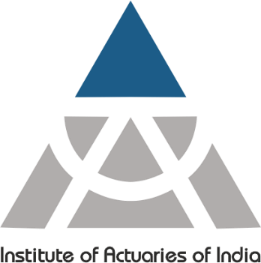 Solution : Technology Challenges
Scope and Approach
Test Preparation
Test Findings
Define clear scope for each tests (unit test, system test, system integration test, user acceptance test, performance test, etc.)
Agree on what will and will not be tested
Perform testing in cycles, start with mock-up test data, before full volume production data
Must decide on materiality of errors that is acceptable in test results
Test consistency across solution design (expected and actual cash flow) using same parameters
Test processes and controls including work-day timetable
Test result vs reported metrics
How to test subledger
Perform regression testing whenever there is change in the solution
Prepare positive and negative test cases
Build test data preparation tools to create mock-up test data:
To test smaller data sets
To test future business events that are not available in current data sets
Implement testing automation and include data quality checks in test scripts to verify data input and output
Review test data before testing starts
Store transition data into database in standardized format for trend analysis on reasonable check
Prepare and update test scripts and test automation while solution is being built
Data format issues –> mitigate with data quality checks in the solution design and test scripts
Inconsistent data between solution components –> mitigate with data quality checks and include those test cases in system integration test and user acceptance test
Data for some expected cashflow are not available -> create mock-up data if data are not available in source systems
Data extraction from source systems does not meet the expected work-day timetable -> fine tuning and optimization
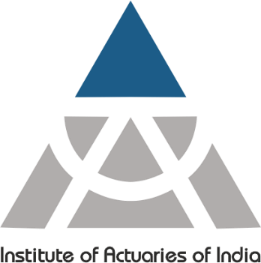 Agenda
Technical
Transition
Solution
Implementation
www.actuariesindia.org
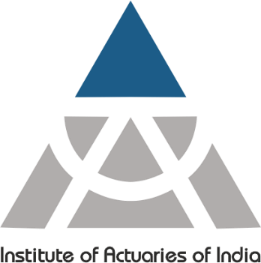 What will help successful implementation
Project Delivery
Approach the implementation as technology project, not only Actuary and Accounting project
Strong project management is required, deliver incrementally and iteratively
Manage budget and spending (implementation will take > 12 months)
Prioritize spending (good to have vs must have), unique situation for each company
Establish governance structure and process for decision making and managing delivery
Establish process to incorporate changes in business-as-usual to this project
Resources
Plan and structure the team (Actuary, Accounting, Technology resources)
Accept that we are unable to get experienced IFRS17 resources in market and need to train them
Plan for training early on and throughout project (including on-job-training)
Have good mix of resources: BAU and new staffs + consultants / contractors
Build cross functional team and team should have cross-functional knowledge
Solution
Scope of solution includes end-to-end process from data sources, transformation, and reporting
Need to design and test processes and controls for running the solution
Solution to be designed to meet work-day timetable requirement
Dependency on process improvement, such as finance process transformation
Plan and execute multiple testing phases to mitigate risks (unit test, system test, system integration test, user acceptance test, performance test)
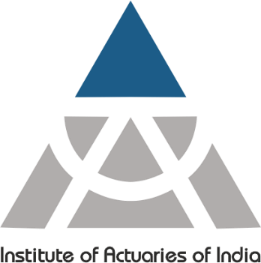 Questions
www.actuariesindia.org